Pencil Morning Messages
Featuring Clipart from:
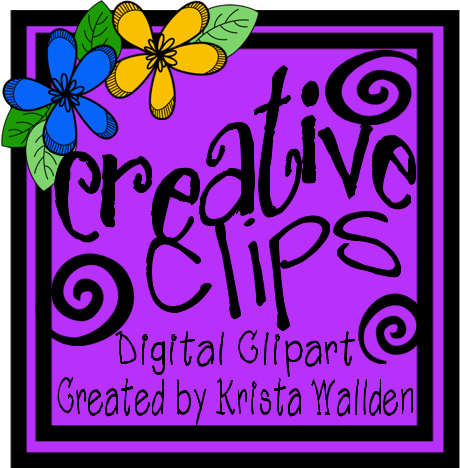 Good Morning Class,
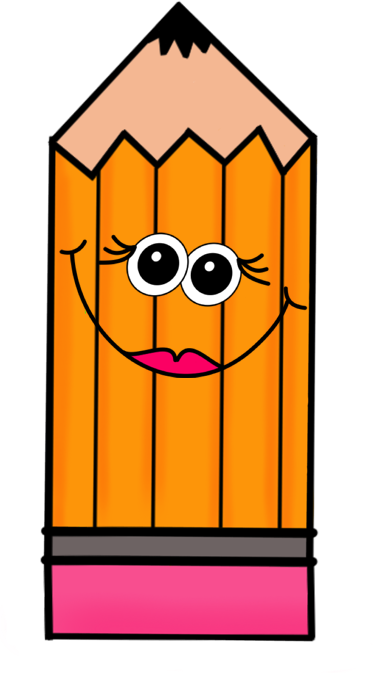 Good Morning Class,
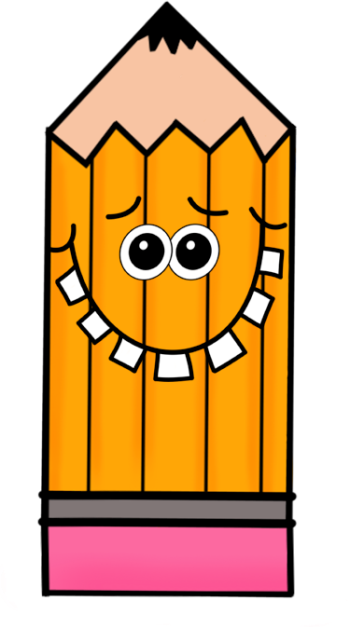 Good Morning Class,
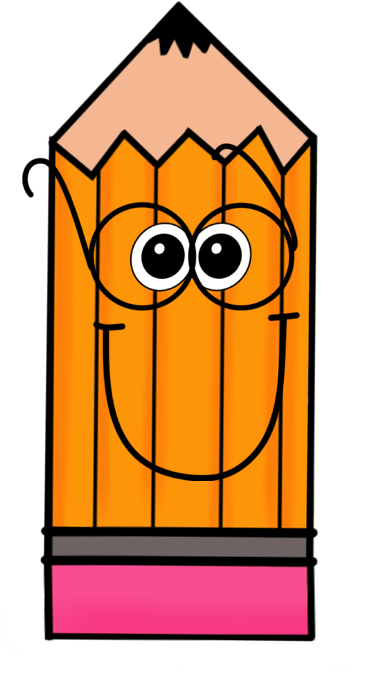 Good Morning Class,
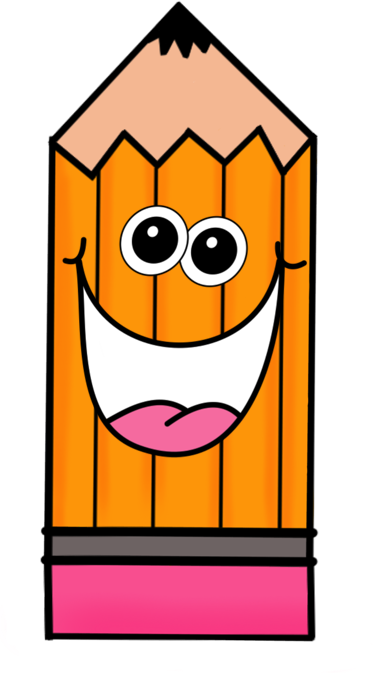